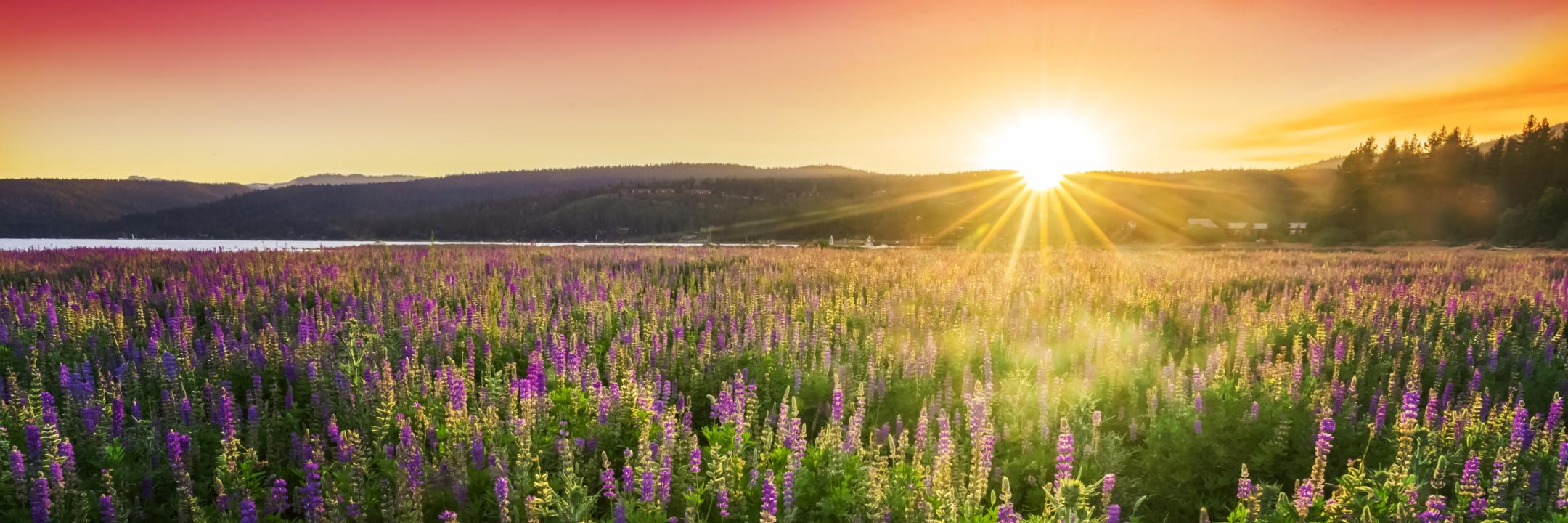 Session 5
Loving Kindness & Compassion
Your Logo
EverydayMindfulness
withYour Name
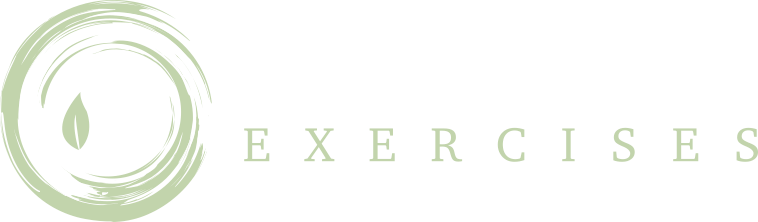 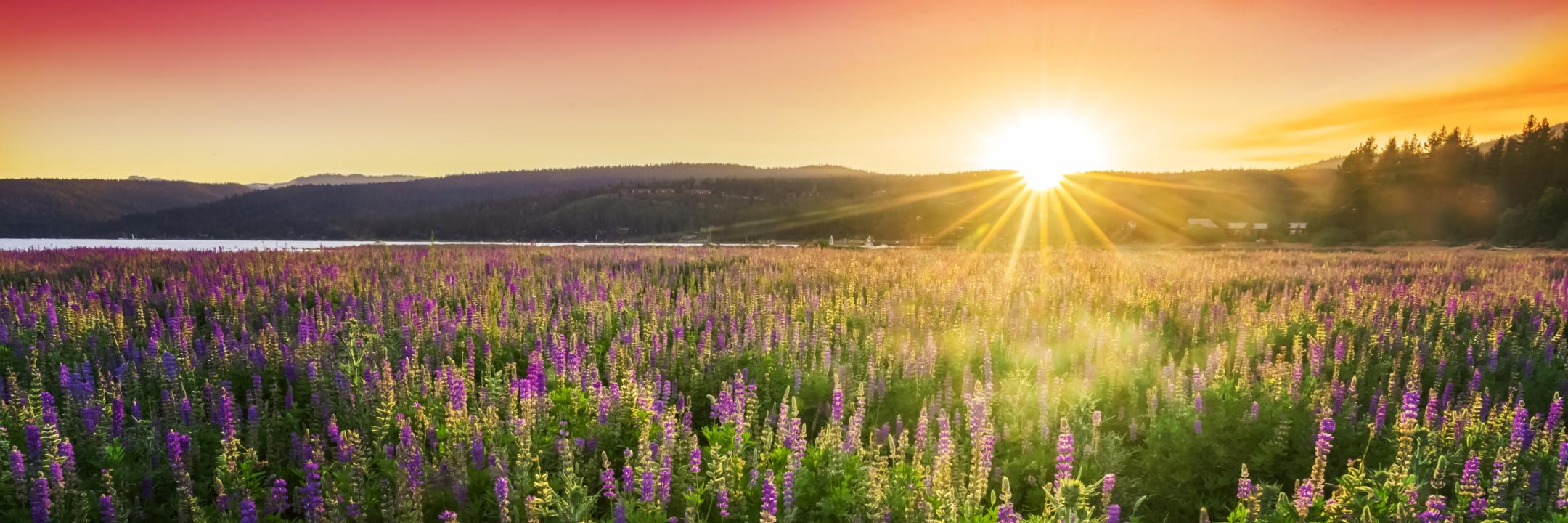 Session 5
Loving Kindness & Compassion
Your Logo
EverydayMindfulness
withYour Name
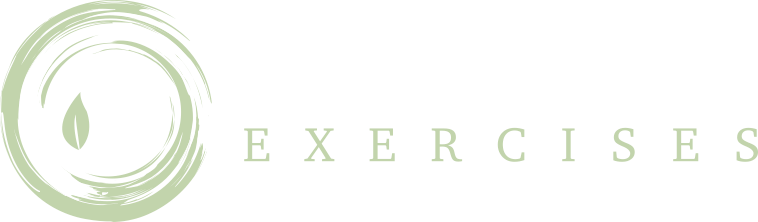 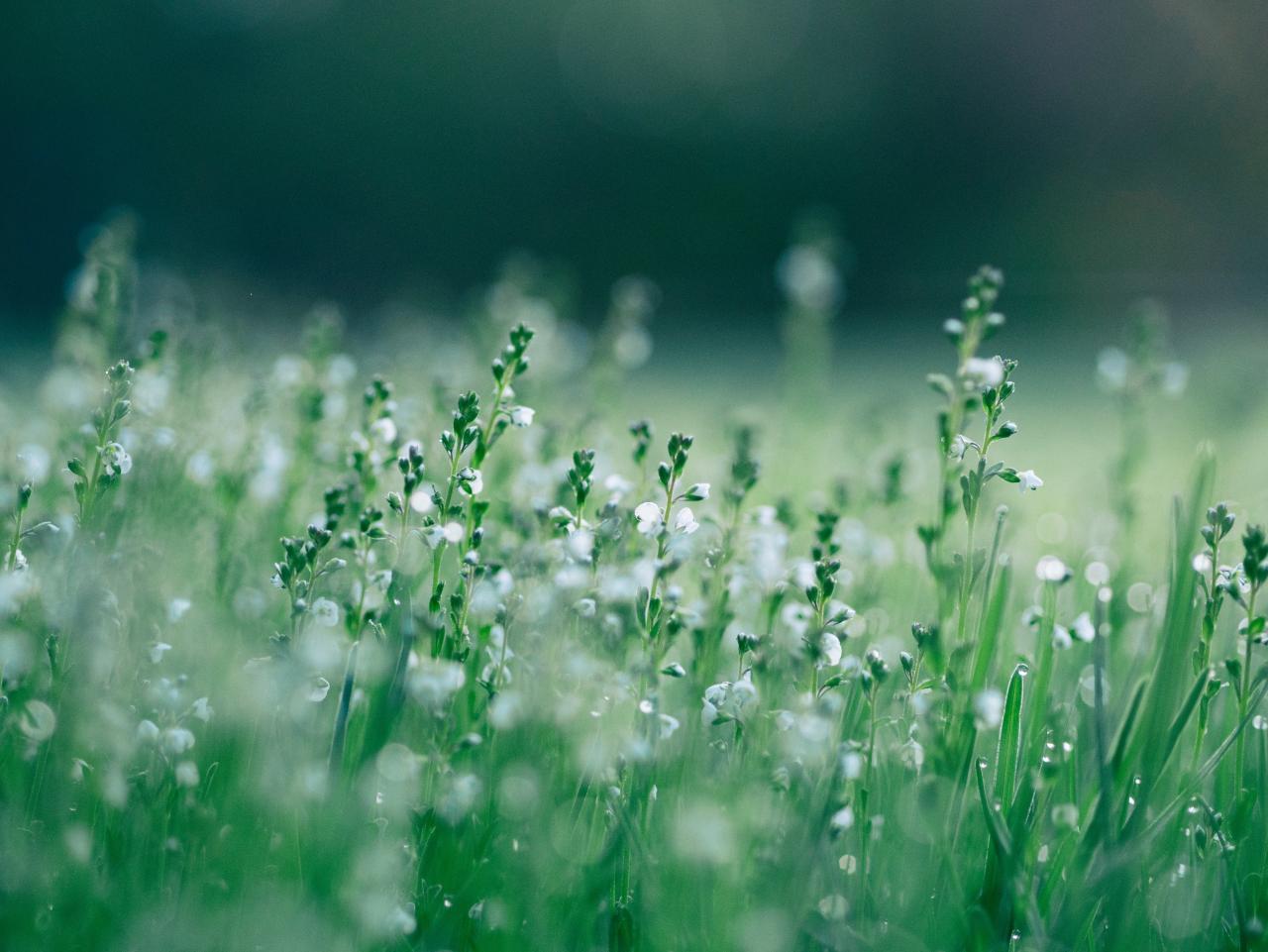 Loving Kindness 
& Compassion
Empathy
Self-compassion
Self-kindness
Generosity
Care
[Speaker Notes: a psychological response to stimuli in the body and brain.]
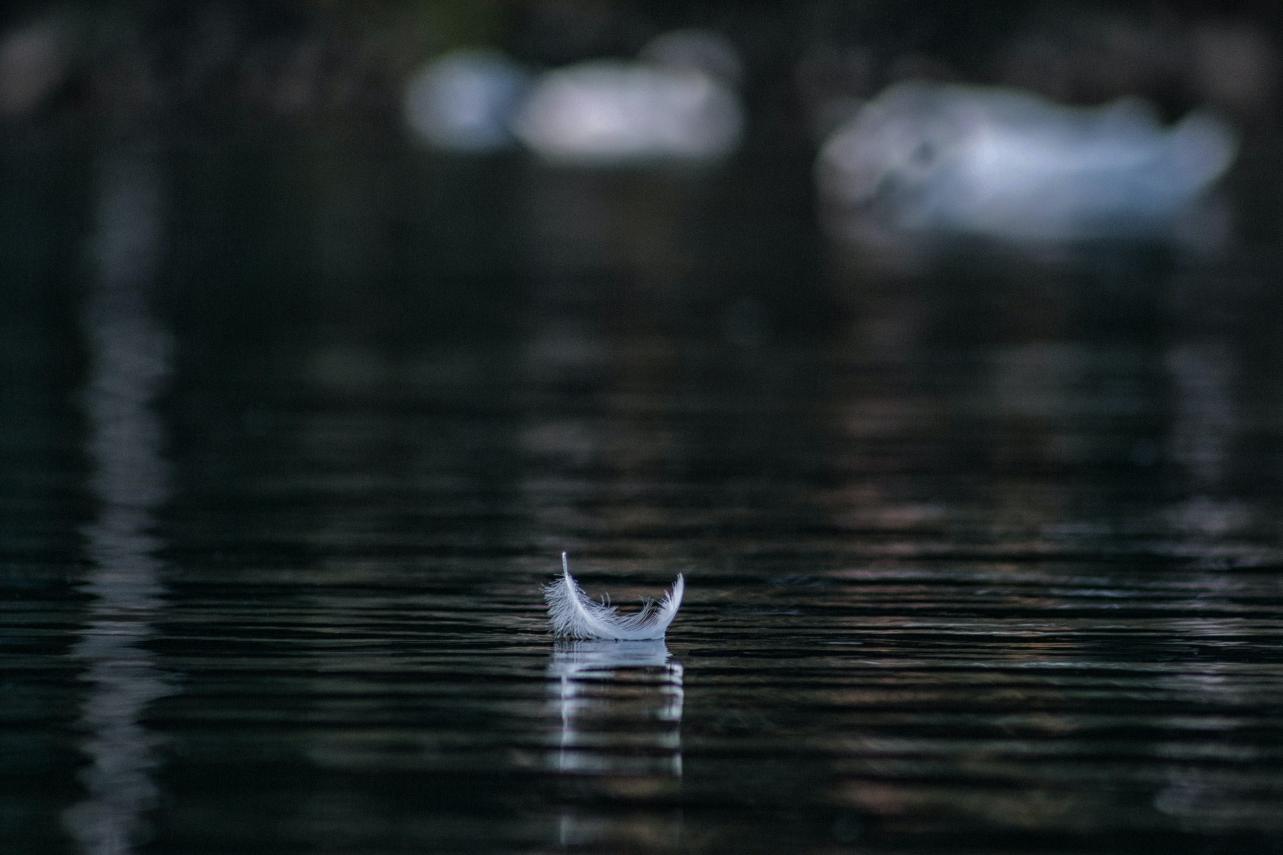 Self-Compassion
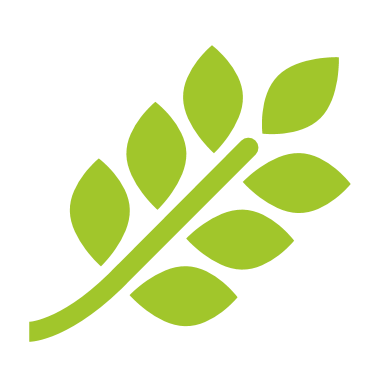 Warmth			      Acceptance
Common humanity
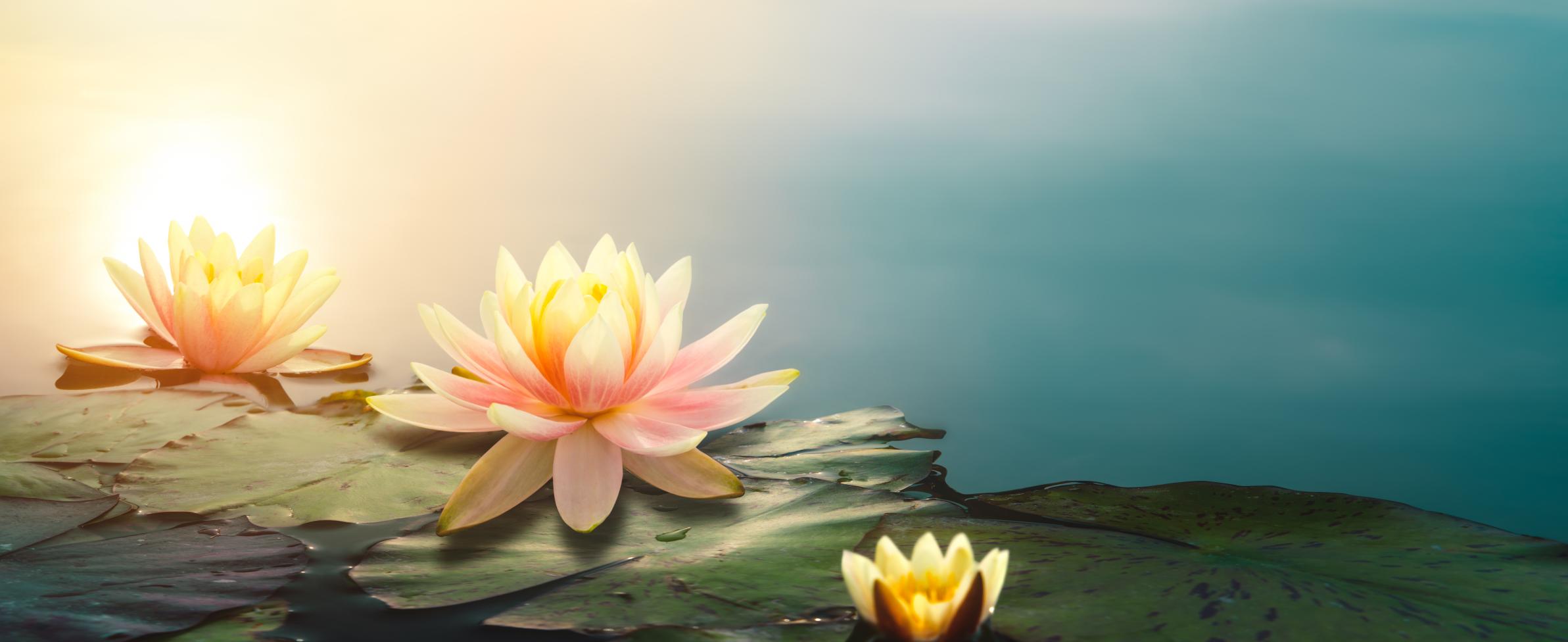 Benefits
Of loving kindness and self-compassion
Increases motivation to make amends, improve on a performance area, or strengthen a weakness
Increases growth mindset
Encourages confronting mistakes without shame or self-deprecation
Enables sustainable self-confidence
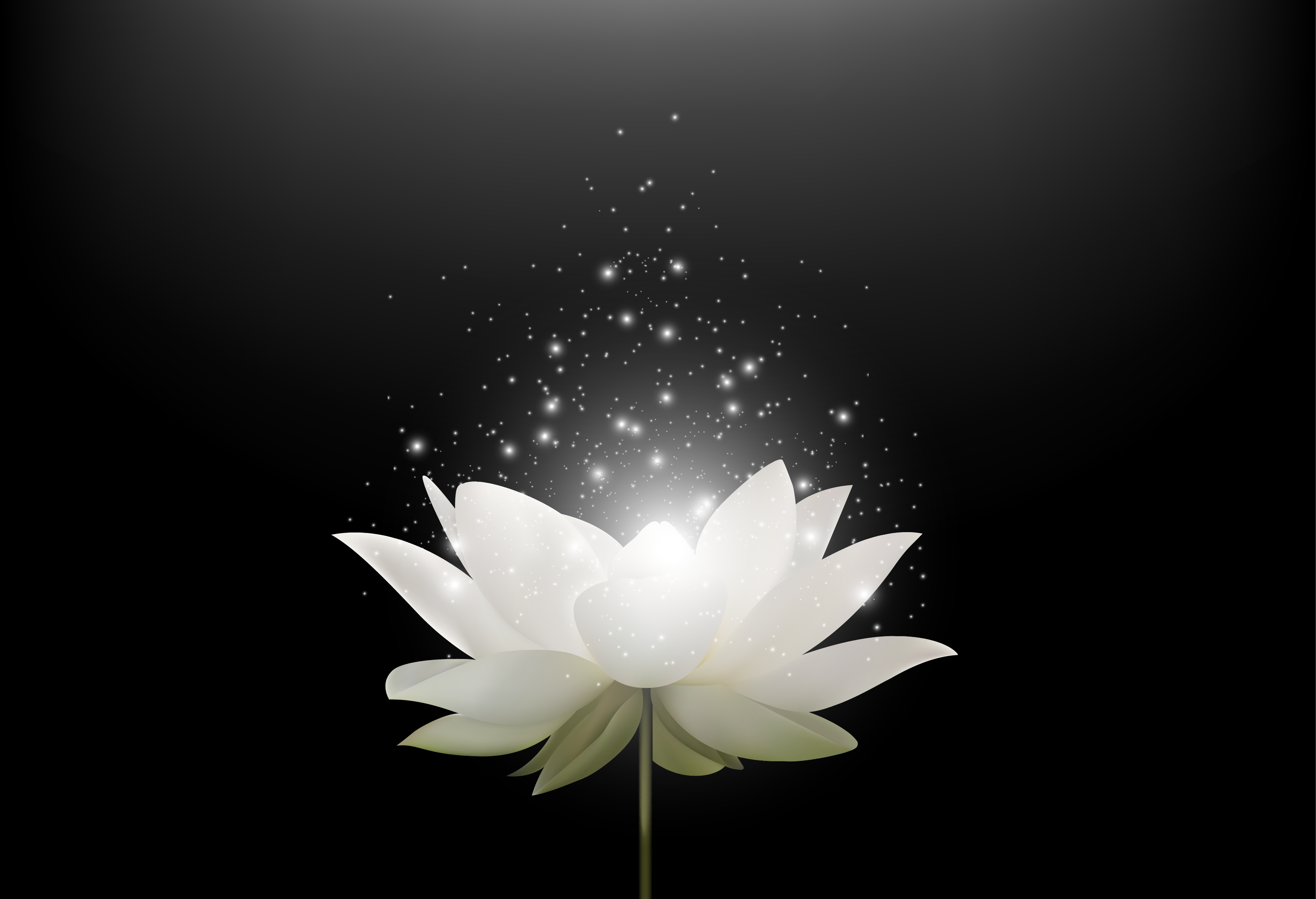 Giving Yourself Compassion for a Difficult Situation
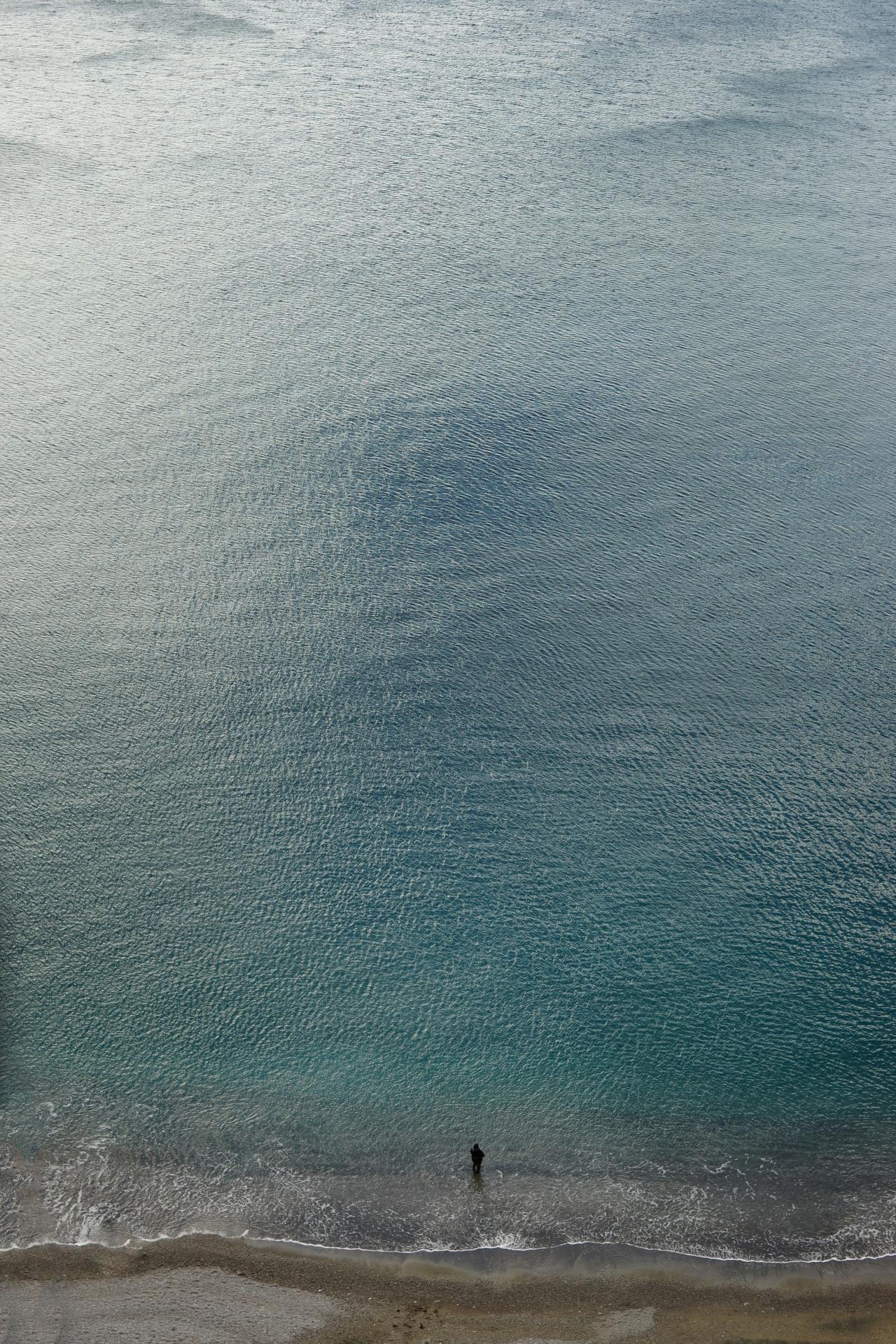 Reflective Journaling
In which areas of my life can I be more forgiving?
What would change if I brought more forgiveness to these areas?
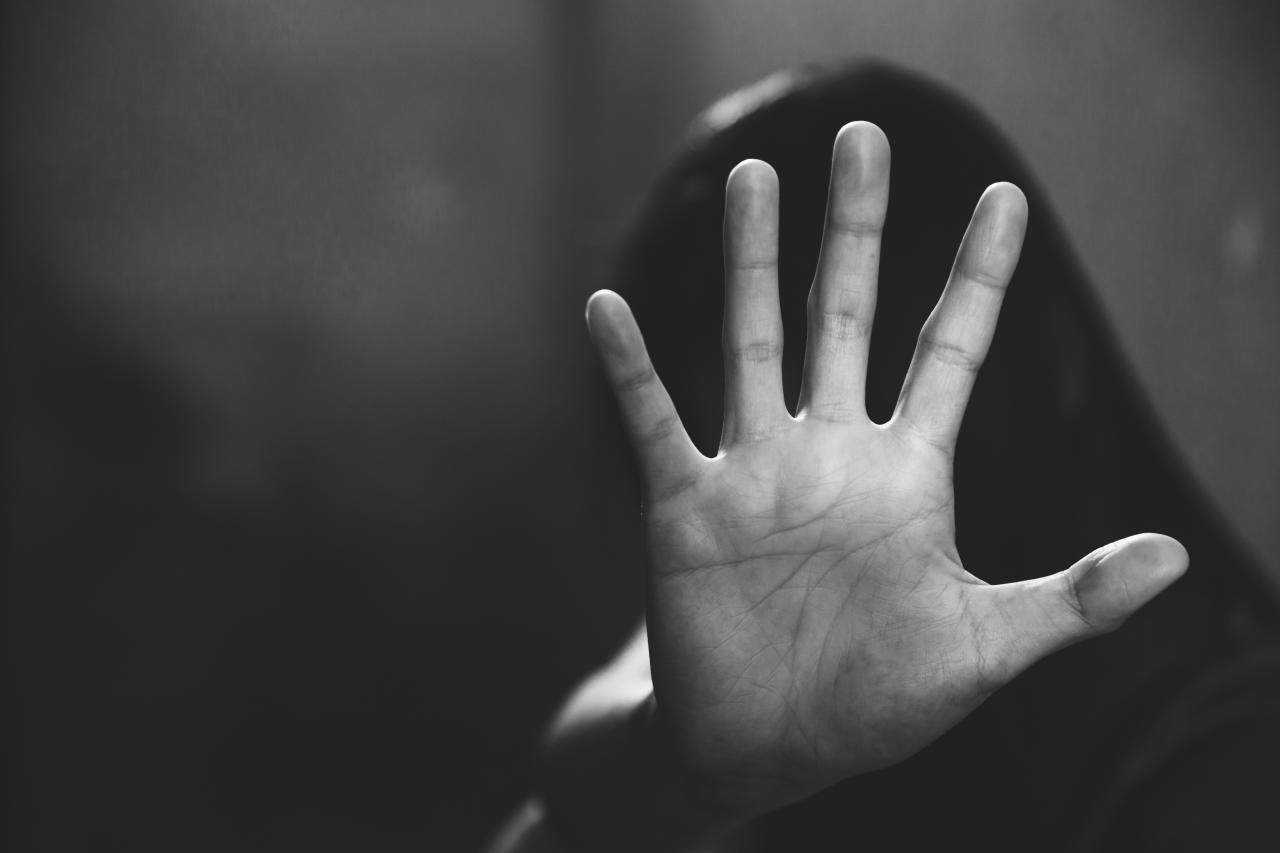 Inner Critic
Weakness Failure Obstacles
Threats
Mistakes
Judgement
Guilt
Shame
Anger
Hostility
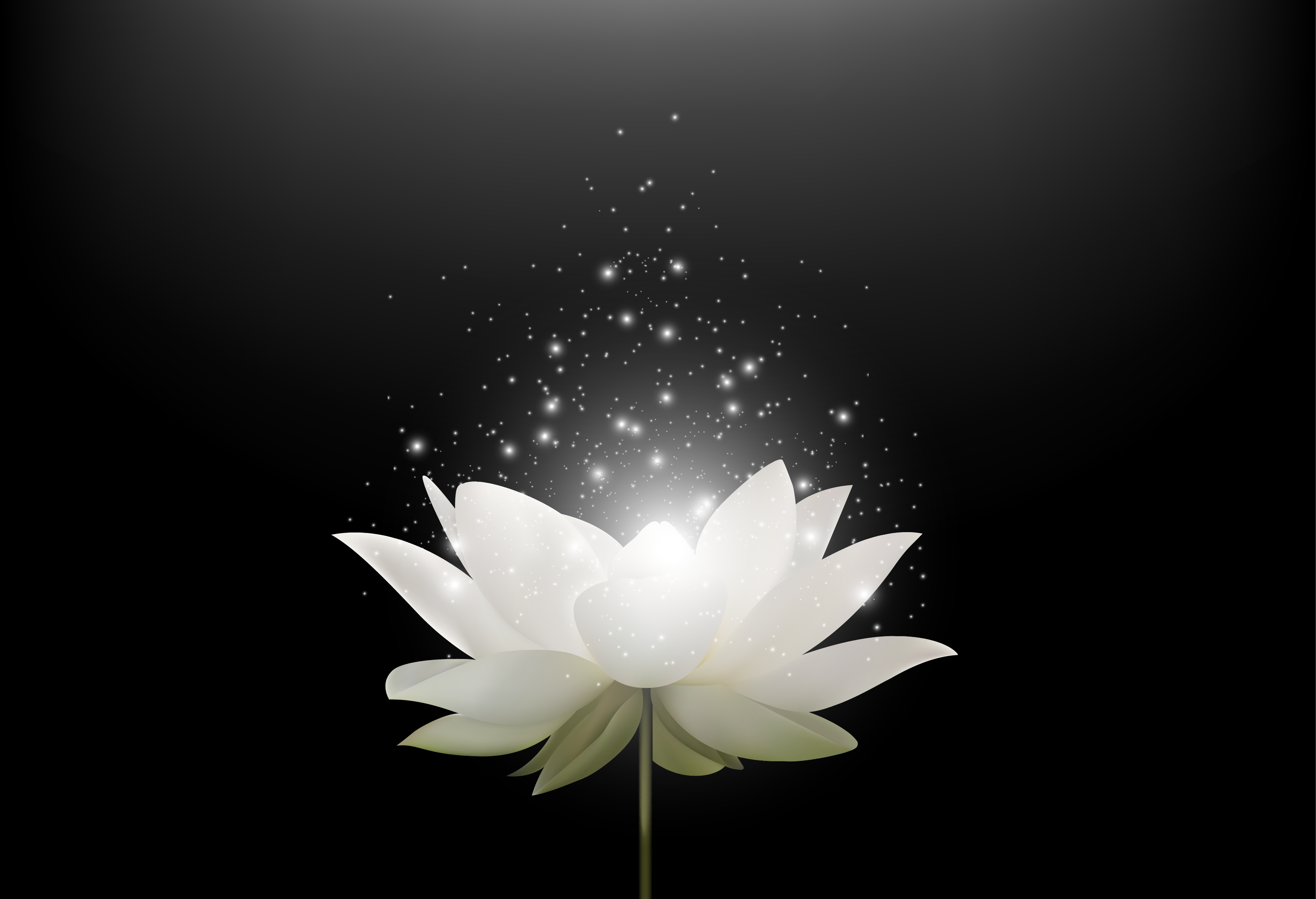 Guided Practice: Identifying the Inner Critic
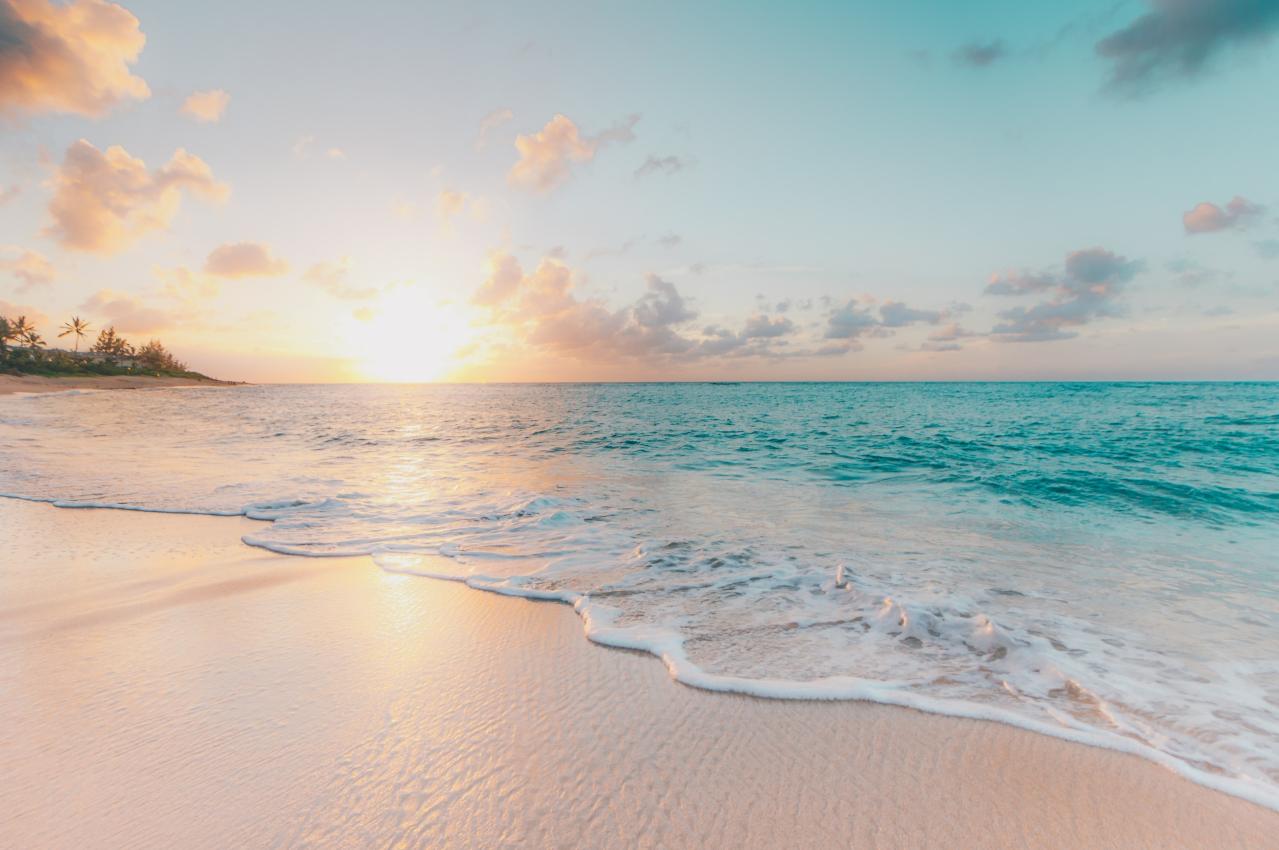 In what areas do you hear the inner critic most loudly?
What does the Inner Critic sound like? What does it say?
With a partner, share 1 and 2. When does the Inner Critic motivate, inspire, or support?
How would a loving friend respond to your Inner Critic?
What if we replaced the Inner Critic with that friend?
[Speaker Notes: Give students 10 seconds to respond to each prompt before clicking to the next one.]
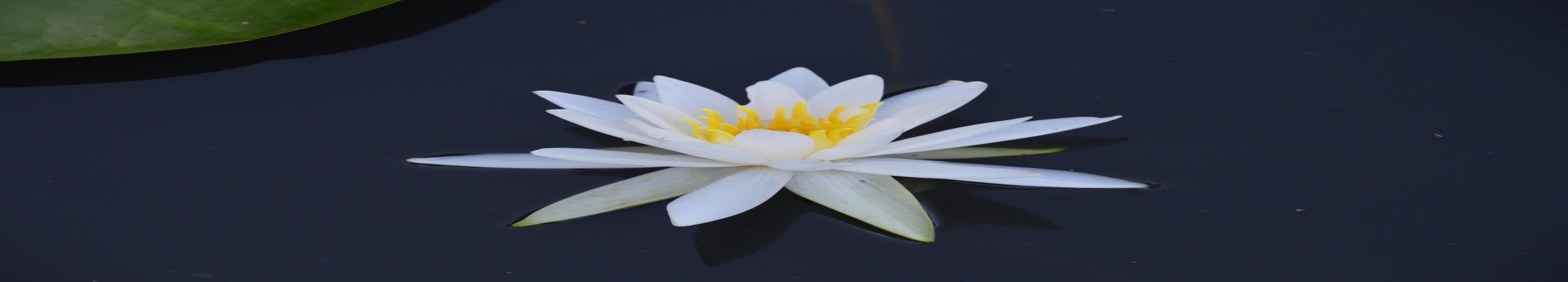 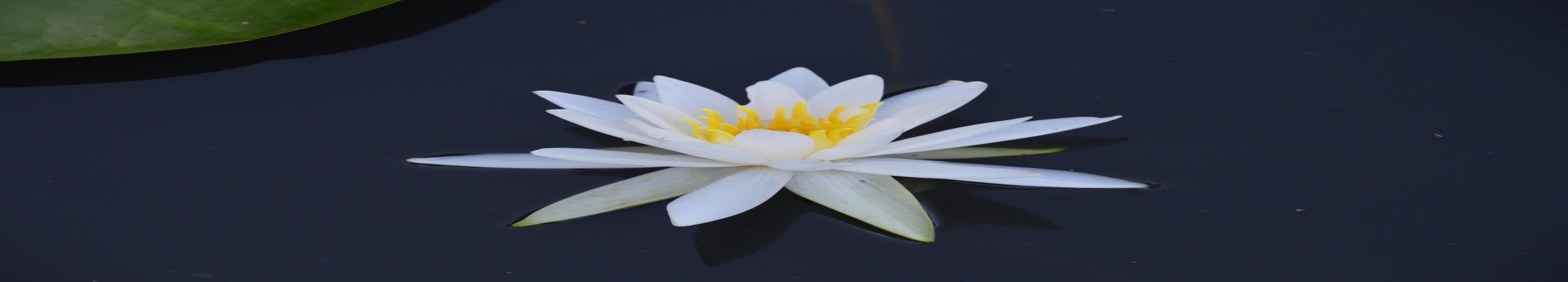 Break
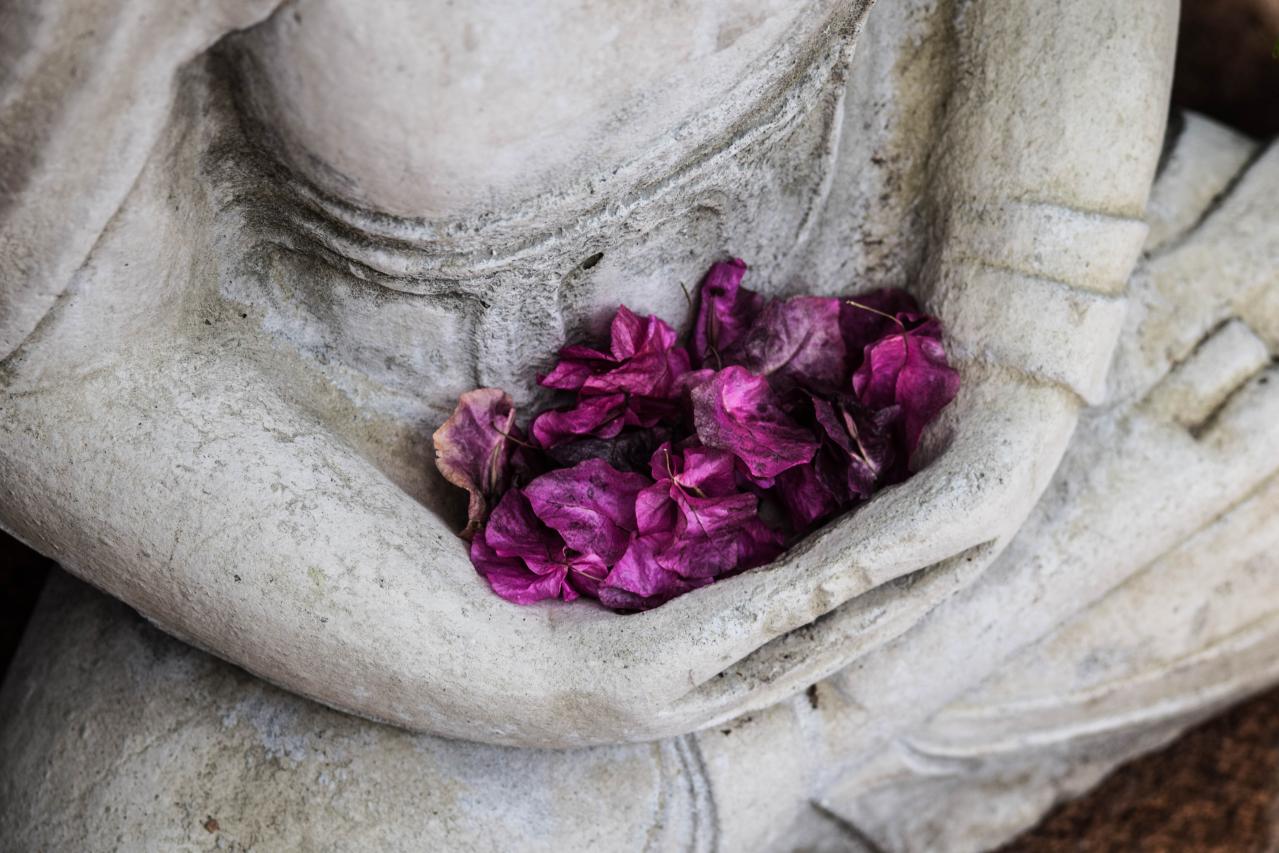 Loving Kindness
Self-Kindness
Warmth
Acceptance
Care
Soothing
Comfort
Pause
[Speaker Notes: a psychological response to stimuli in the body and brain.]
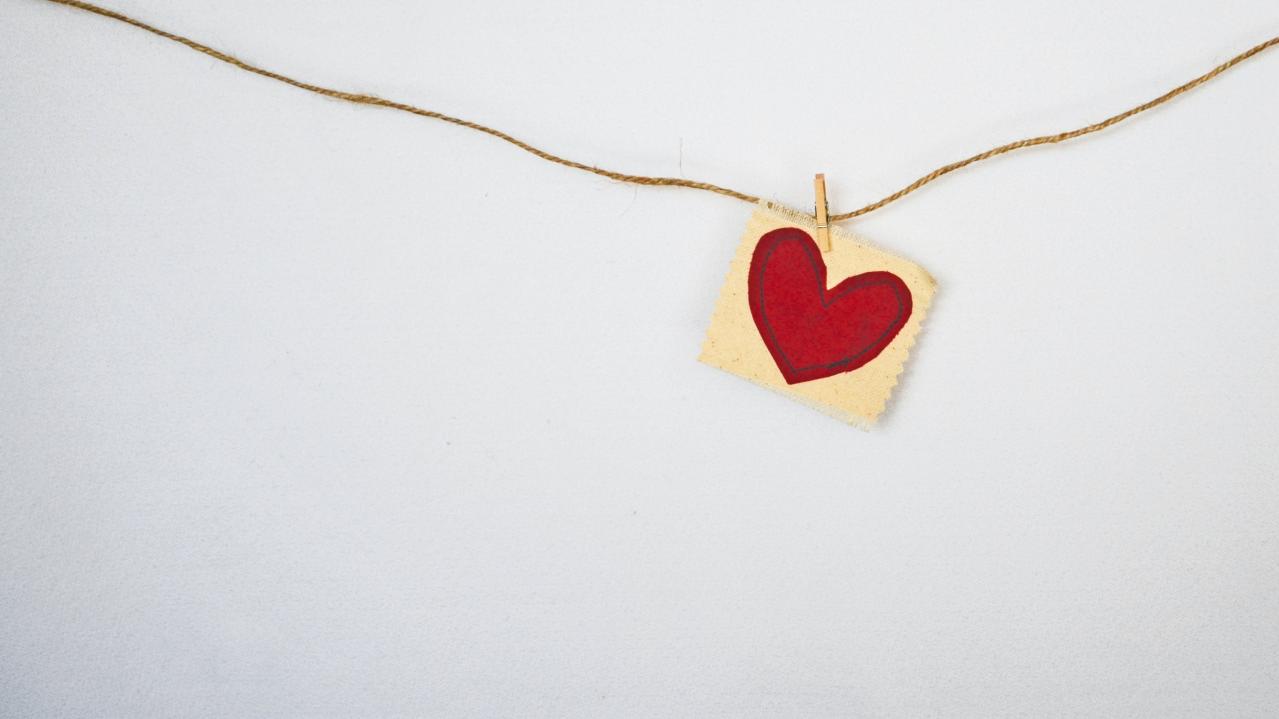 Change the scriptSpeak loving kindness to the inner critic
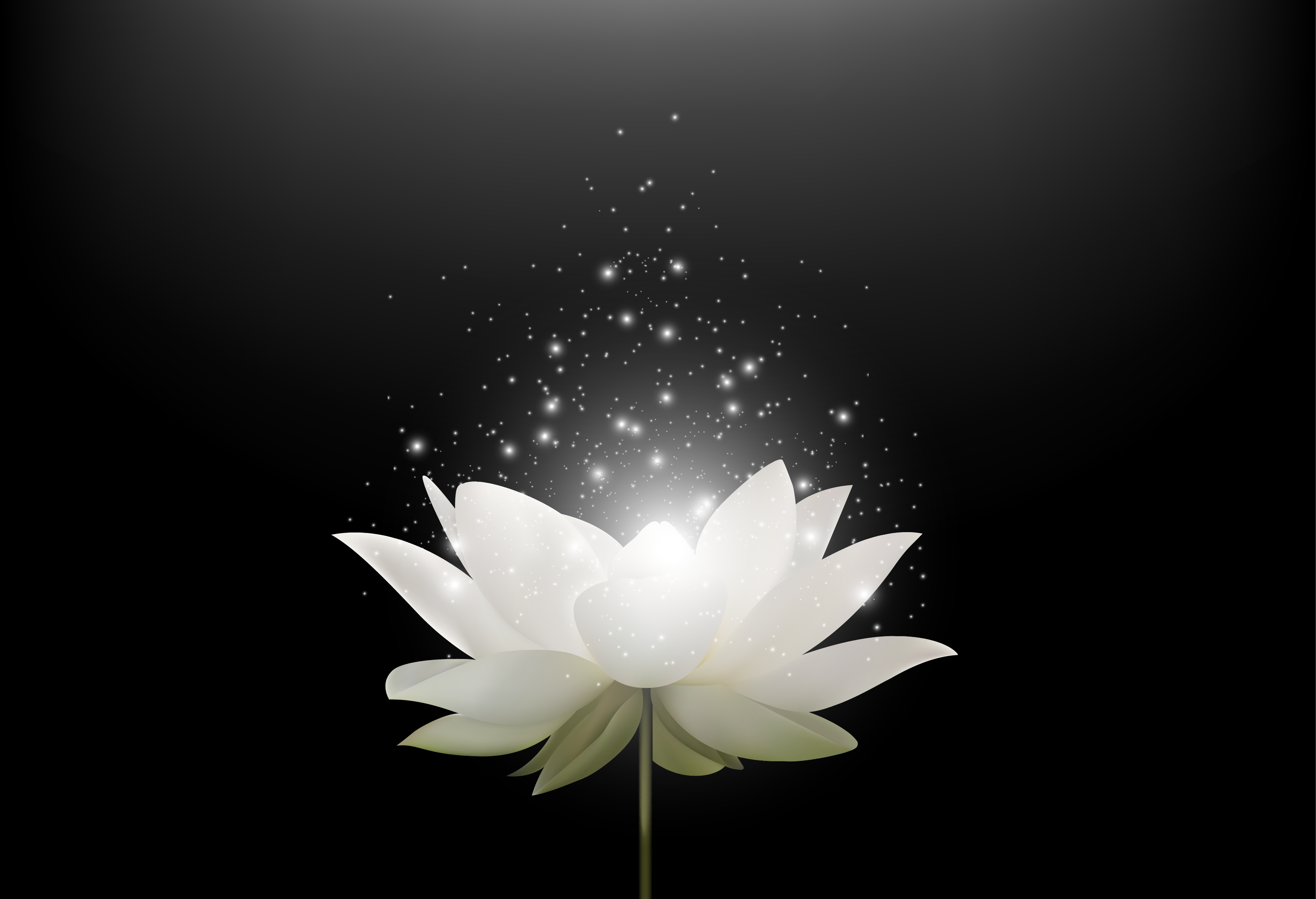 Guided Practice: Loving Kindness
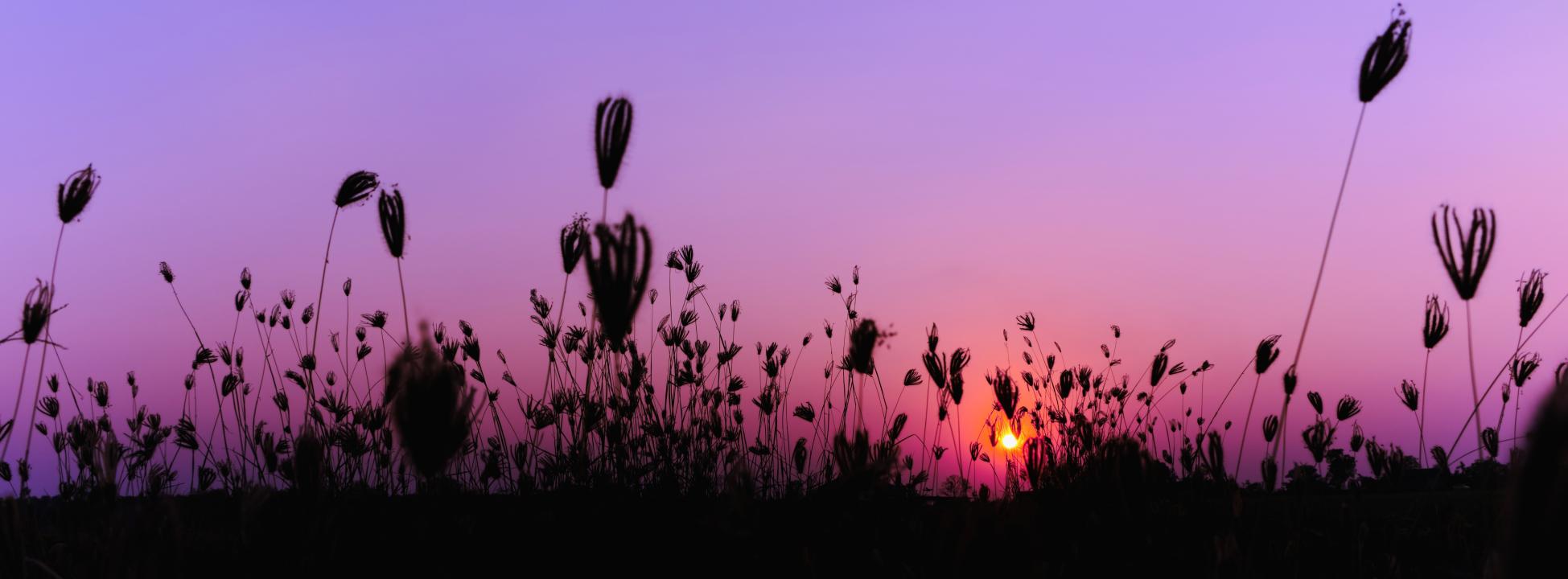 Reflection
On Loving Kindness
What are the similarities and differences between self-kindness and comfort from external sources?
Neither is better. Just notice how they are alike and different.
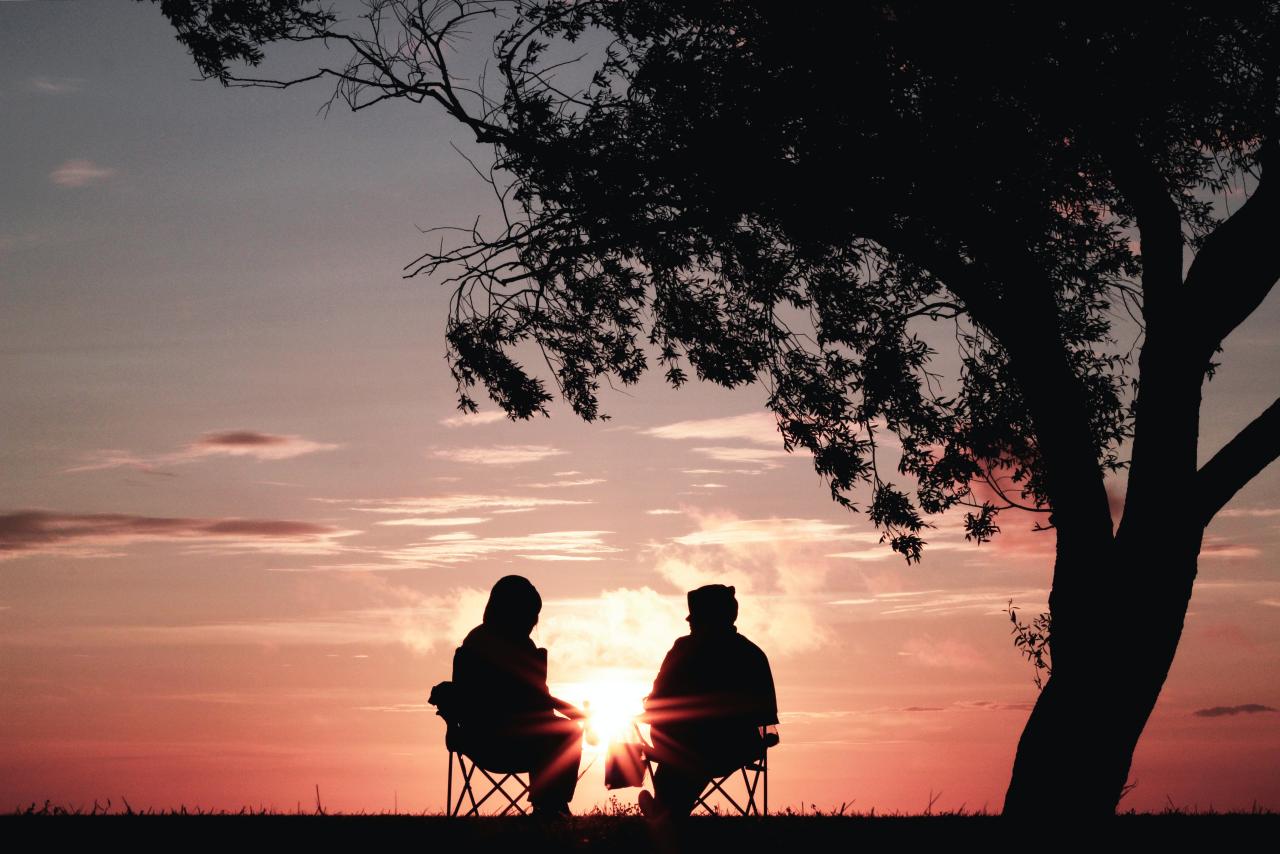 Empathetic ListeningGround Rules
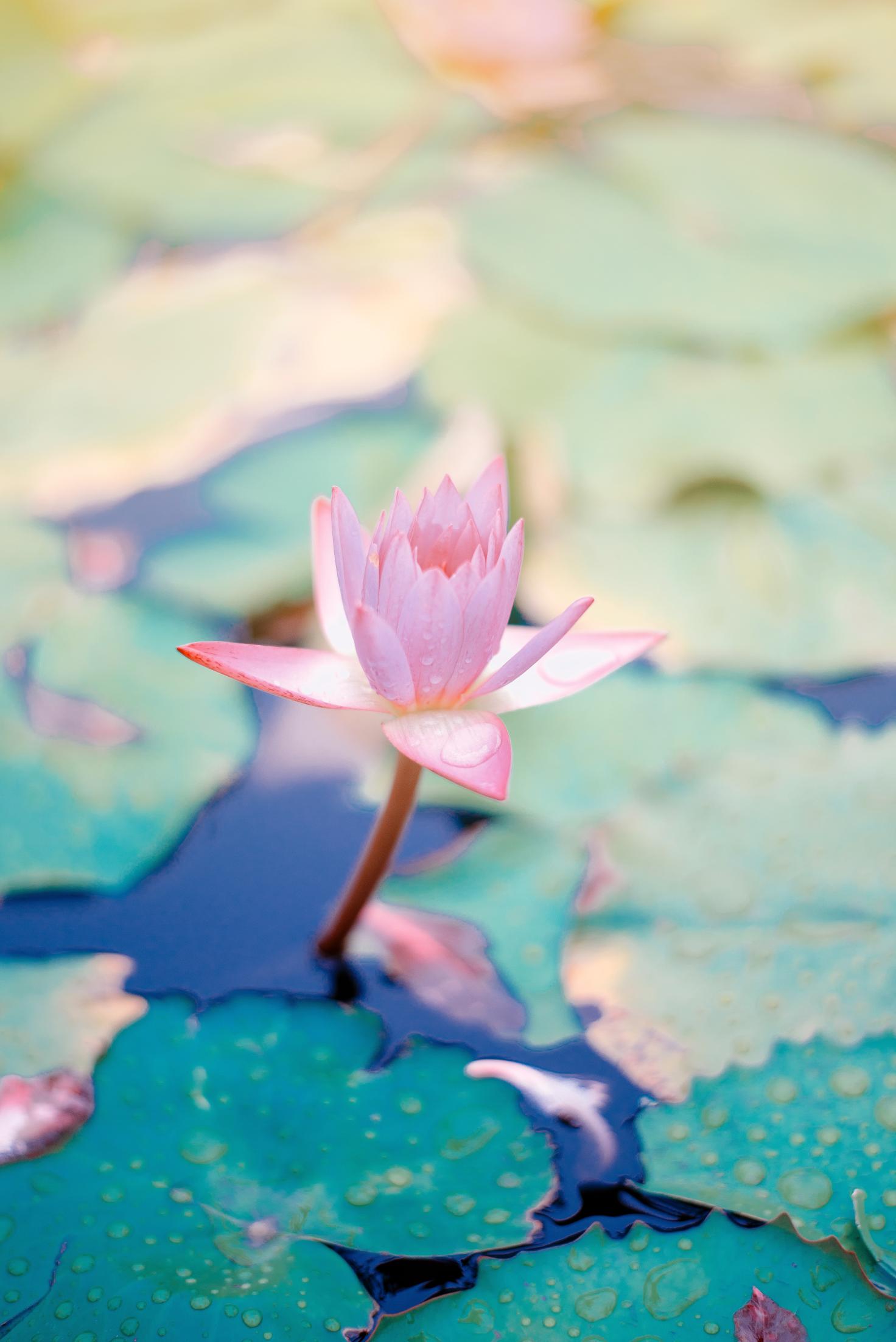 Empathetic 
Listening
Choose any or all.
Talk about a current or past challenge in your life.
Talk about someone who is on your mind right now.
Talk about what brought you to this class.
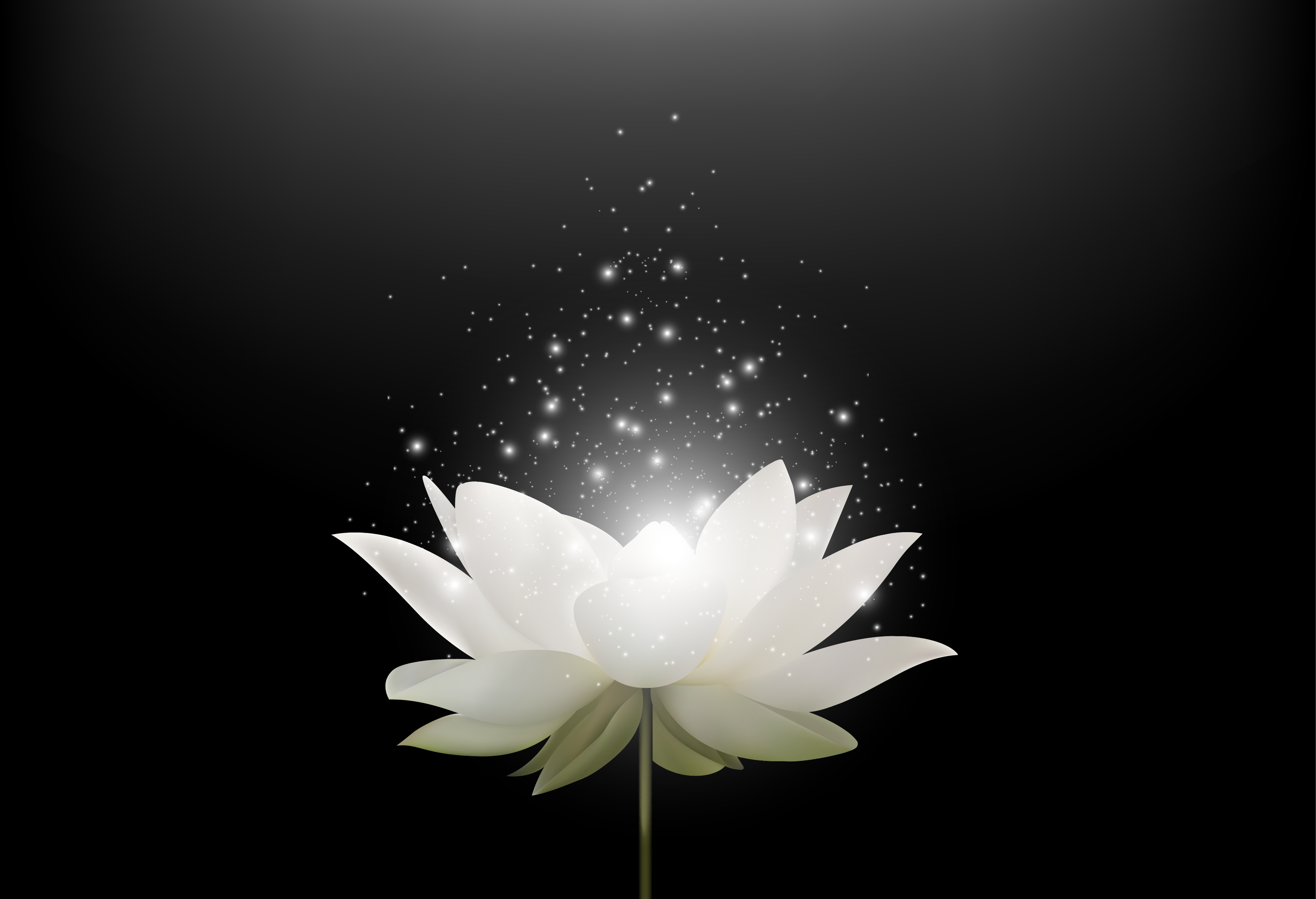 Guided Practice: Steps to self-soothe
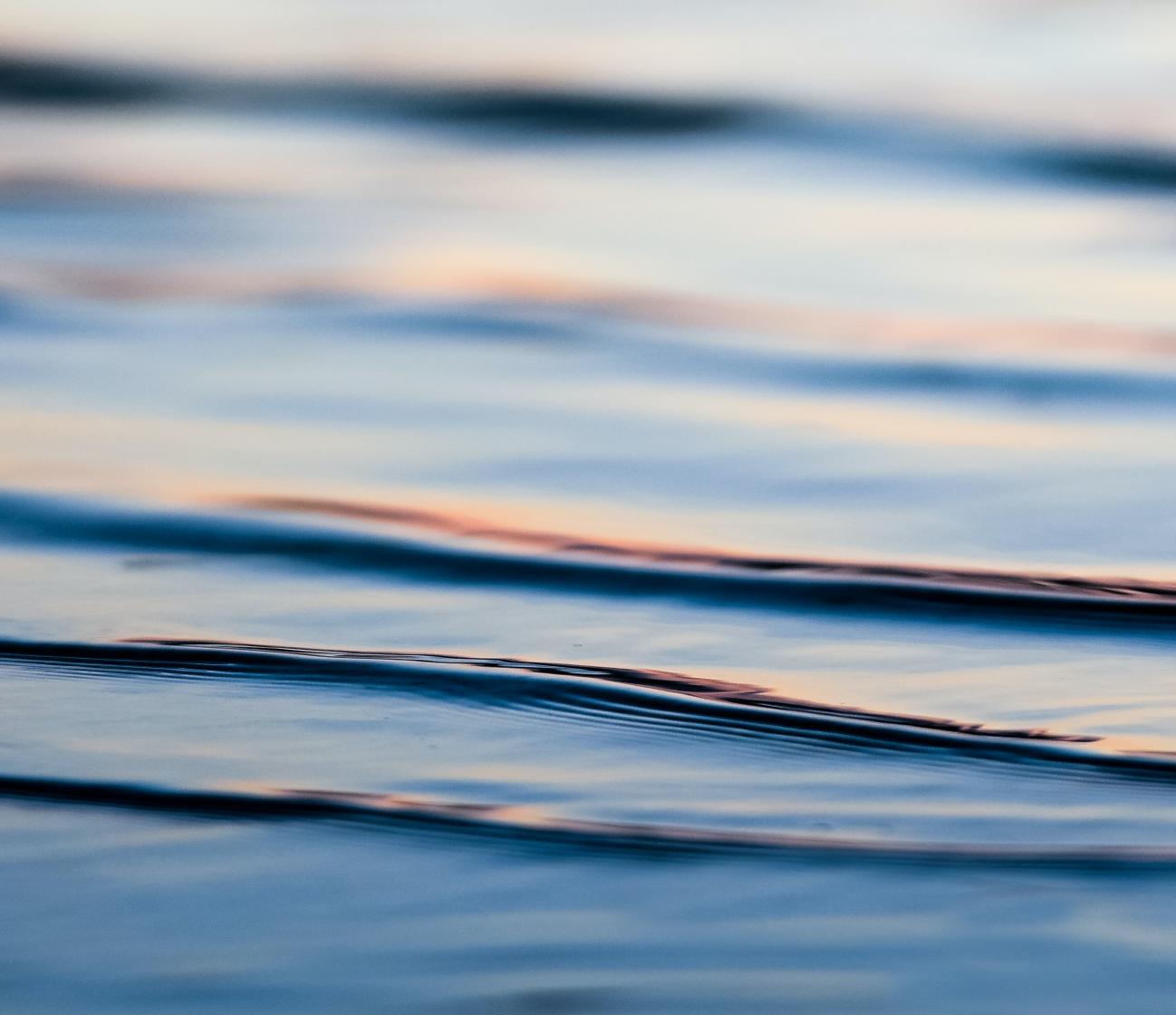 Closing Notes
Student Workbook practices for this week
Next session is at TIME/DATE/LOCATION
Final announcements
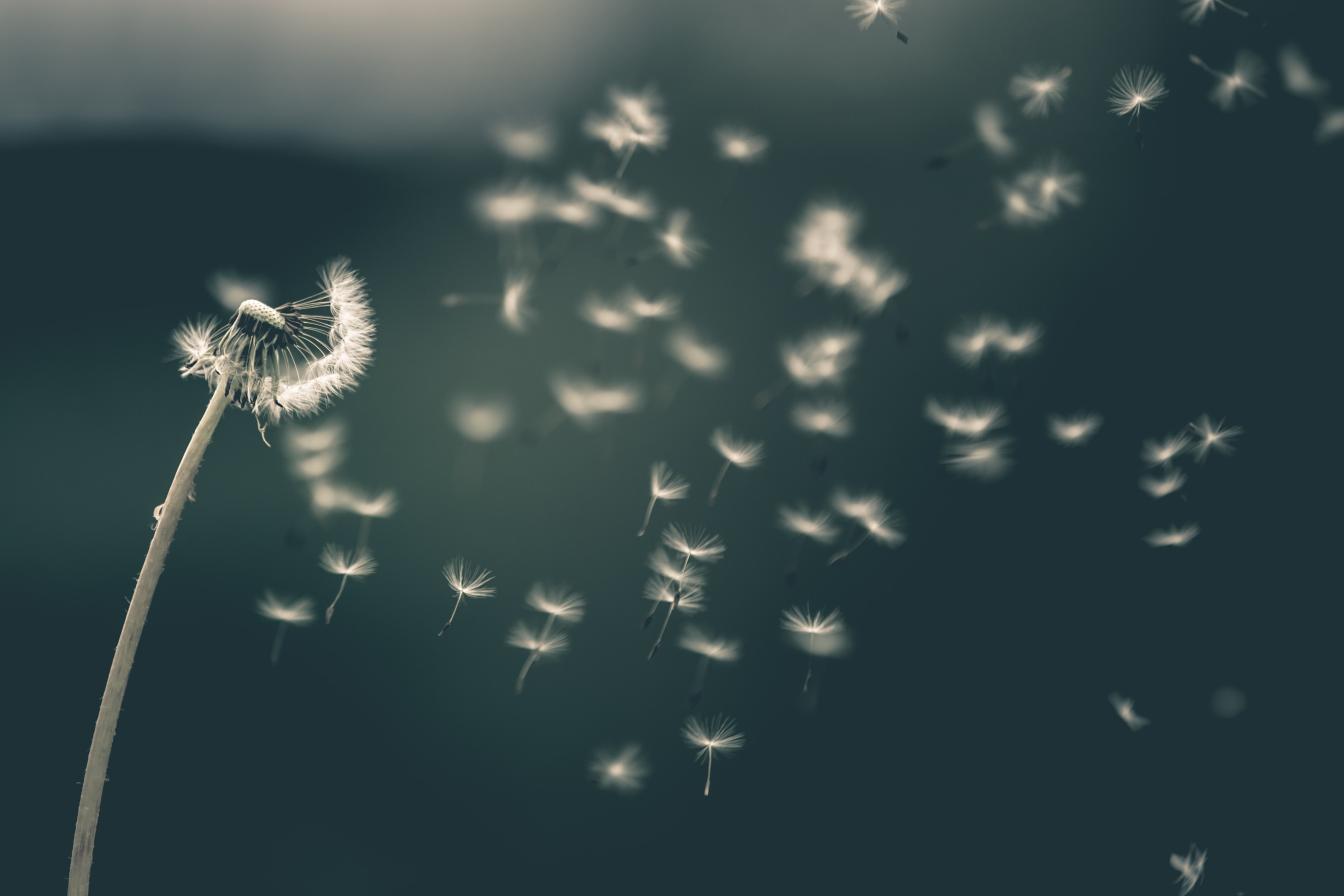 Closing
Wish each other and 
ourselves well.